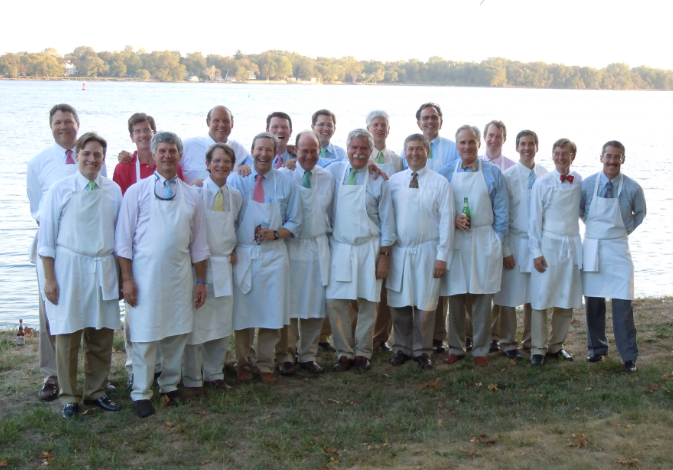 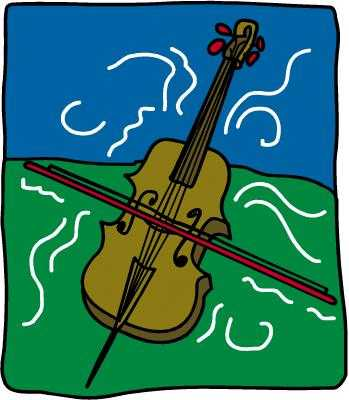 Island Concerts
Presents
The Tonics featuring Sam MarshallFriday, July 29th8:00 PM        Location:The Fishers Island ClubTickets: $25 each
For Tickets:
Island Concerts
P.O. Box 81
Fishers Island, N.Y.  06390
Phone (631) 788-7469
fiislandconcerts@yahoo.com